Team 2011Team Leader Workshop
[date 2011]
Welcome!
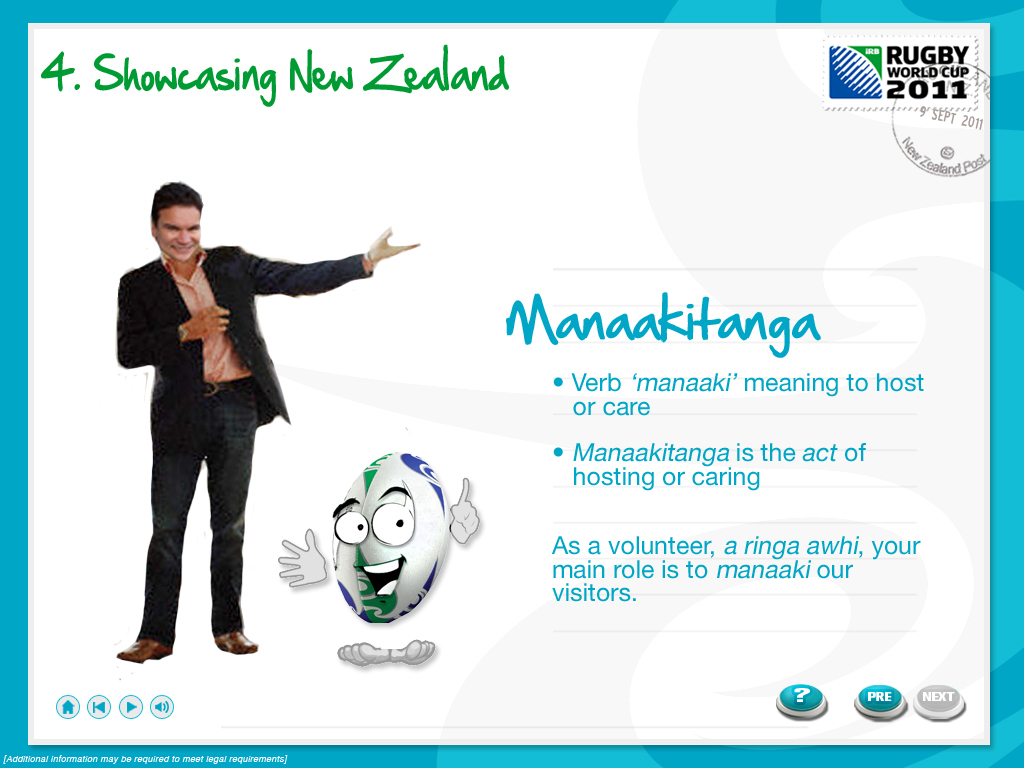 2
Our Focus Today - Agenda
Welcome
Rugby World Cup 2011, and the role of Team 2011
Volunteering in New Zealand – implications for leadership	
Break
A day in the life of a team leader
Skill development
Logistics, and our role during remaining training
Wrap-up
3
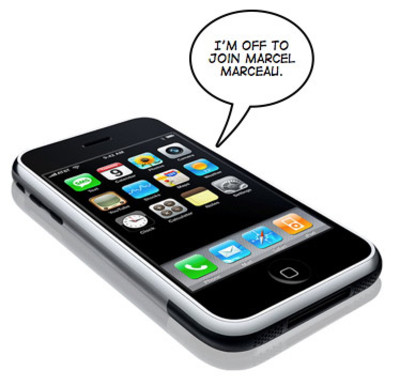 “Shhh...”
Making the most of our 
time together
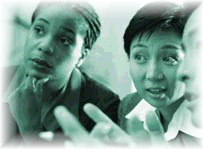 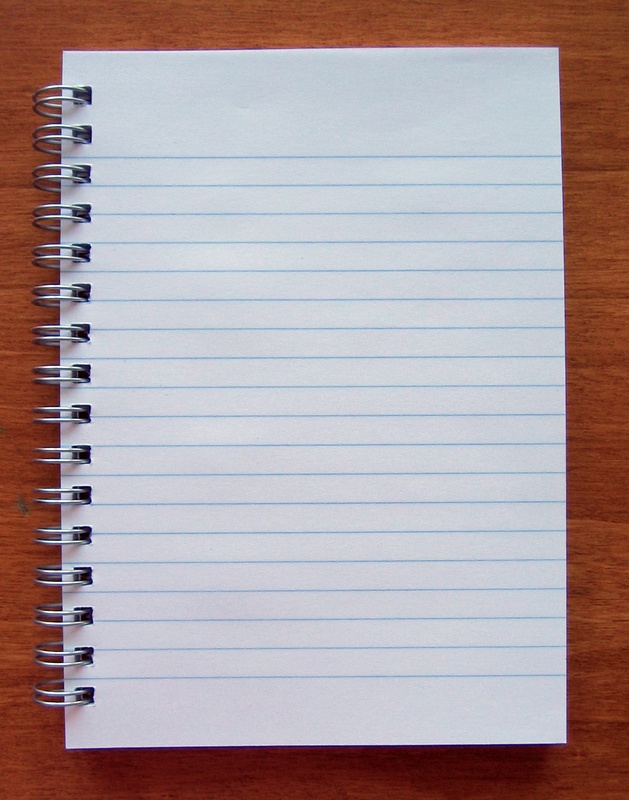 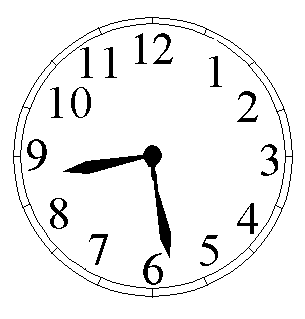 Who’s Here?
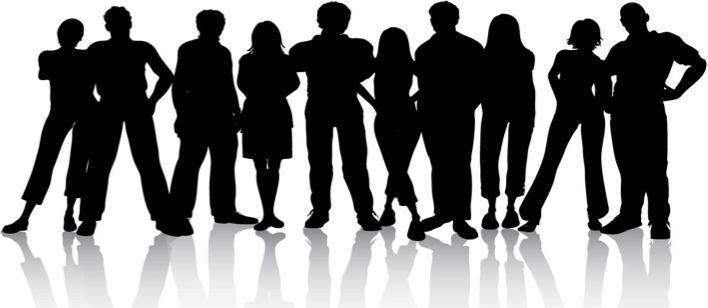 Team 2011
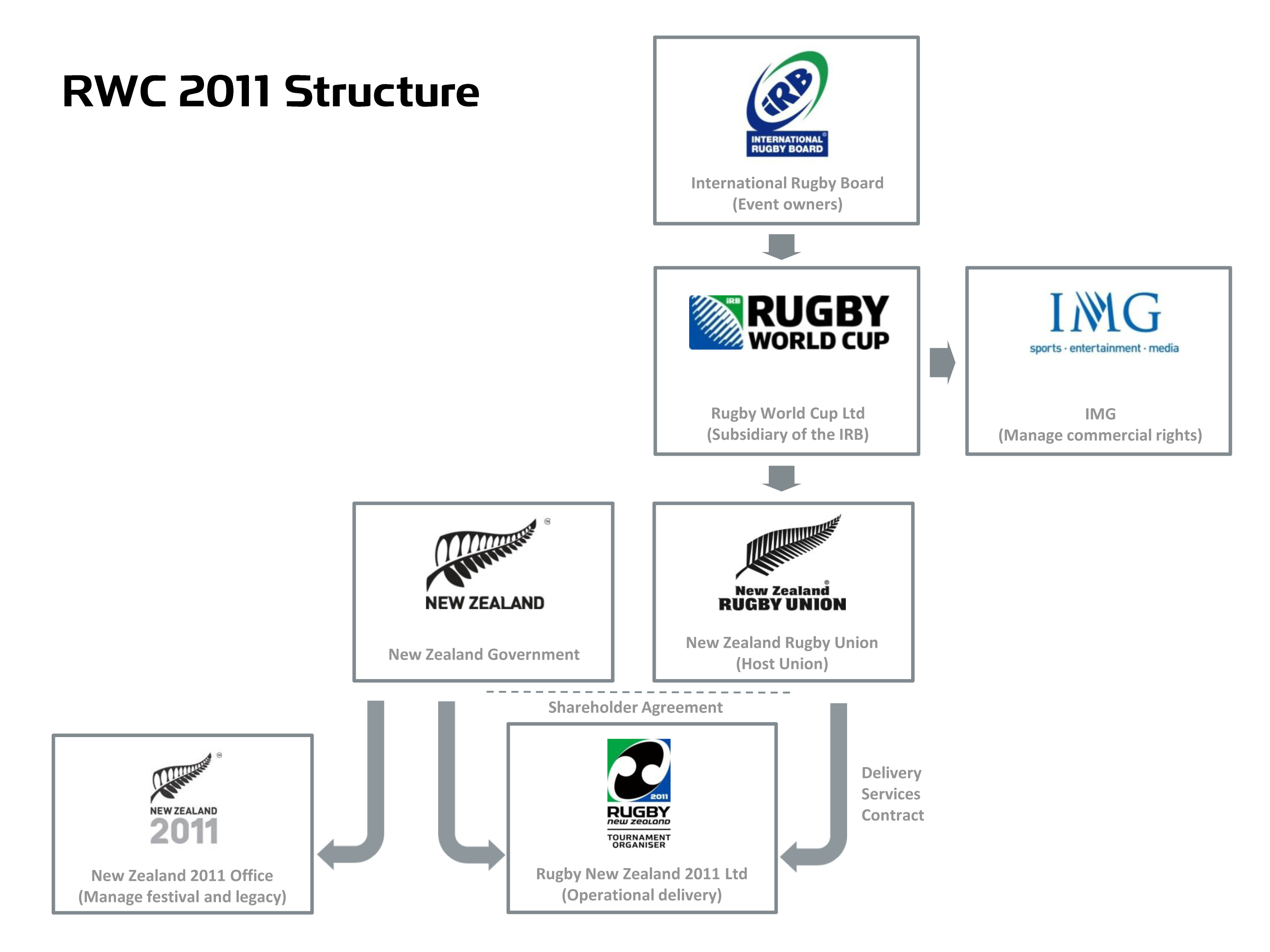 6
Team 2011
Over 1 million people are thought to be involved in some sort of volunteer work in New Zealand each year
6000 people – Volunteer NZ
Approx. 1000 Team Leaders
The ‘face’ of the Tournament
A group like no other ever seen in New Zealand
Critical to the delivery of Rugby World Cup 2011!
7
Functional Area ‘Fish’
At your tables, match the Functional Area names with the appropriate description.
8
Volunteering – Why we do it
Table discussion: 
Why did we sign up, and say “Yes” to being involved in RWC 2011?
Capture points on paper
9
Volunteering New Zealand
Who they are
What they do – vision, mission
How to find out more information
www.volunteeringnz.org.nz
10
Policy To Protect Us
A volunteer means a person who does not expect to be rewarded for their work , and receives no reward for their work.
The Government recognises the important role volunteering has in society , and our economy
There are a set of policies in place to protect volunteers
11
Policy to protect us – cont.
Table Discussion:

At your table, agree what your allocated policy means, and how it relates to volunteers for Rugby World Cup 2011.

Prepare a 30 second presentation for the group about your policy. Be as creative as you like!

Privacy Act (1993)
RNZ 2011 Code of Conduct
Human Rights Act (1993)
RNZ 2011 Accreditation regulations
Health and Safety in Employment Act (1992)
Accident Compensation Act (2001)
12
Policy to protect us – cont.
Privacy Act (1993)

Volunteers must comply with this Act just as paid staff need to do (personal details, information about team members, etc)
13
Policy to protect us – cont.
Human Rights Act (1993)
This definition of ‘employee’ includes volunteers (unlike the Employment Act), allowing the Act to protect all volunteers in Team 2011. 

You can not be discriminated against during selection of roles, or duties during the Tournament.
14
Policy to protect us – cont.
Health and Safety in Employment Act (1992)
All volunteers are covered by ‘Duty of Care’ within this Act.

Training, equipment and sufficient briefing must be provided to all Team 2011 members involved in work activities.
15
Policy to protect us – cont.
Accident Compensation Act (2001)
If volunteers also have paid work and get injured during their volunteer role, this Act provides compensation for your time off work.

If volunteers do not have other paid work, they are not entitled for weekly compensation if injured during their volunteered Team 2011 role.
16
“Your brand is your reputation. It’s what others say about you when you’re out of the room”
- Jeff Bezos, Founder, Amazon
17
Activity: Graffiti Wall
In pairs, walk around the room to the posters, and discuss each of the four ‘CARE’ words

Talk about each word, and add further words, pictures, song lyrics or phrases that describe what it looks like in action by us as leaders
18
A day in the life of a Team 2011 Leader...
Arrive at your workforce centre for check-in
Receive a list of your allocated team (as per rostering system)
Team briefing before start of shift (“TEAMtalk”)
Complete your shift, and ensure your team are watered, fed and motivated
Team debrief, and encourage sharing of experiences and stories (“THANKS”)
Escalate incidents
19
Rostering System
[screen shot examples of system and text message]
20
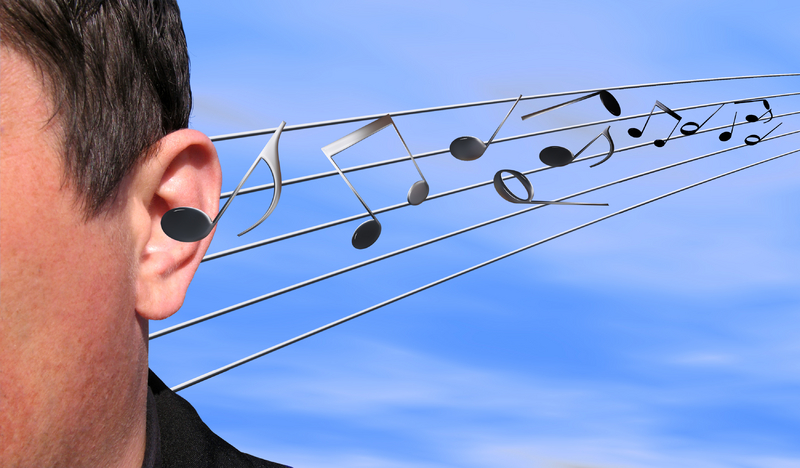 Listen up everyone!
“Right Here Right Now”
Be in your seat when the music ends!
– 4 minutes and 29 seconds!
Time For A Break
Golden Rules for Team 2011 Leadership
23
Team Leader Tools
TEAMtalk briefing process
RWC feedback model
THANKS debriefing process
24
Team Leader Briefing - TEAMtalk
25
2. RWC Feedback
Team 2011 Leadership Programme
‘RWC Feedback’
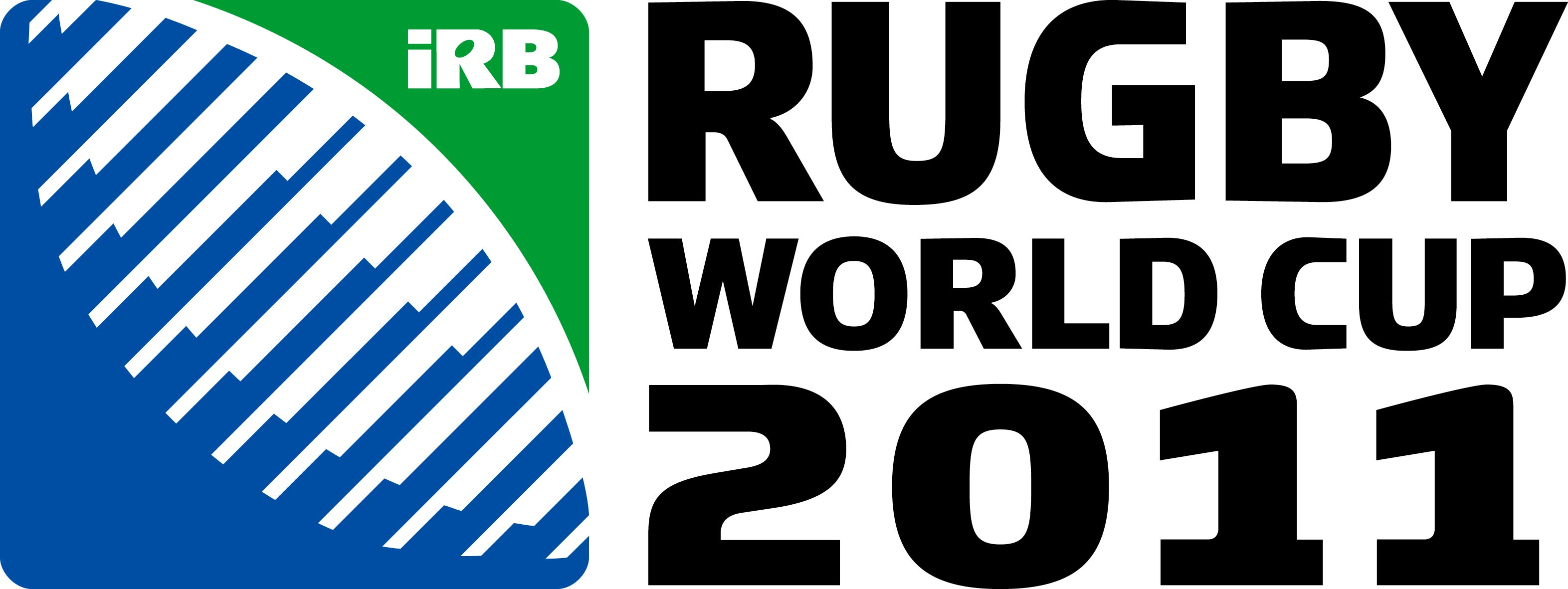 26
Team Leader Debrief – THANKS!
27
Putting It All into Action
Instructions: 
In groups, move to some space, discuss the tool and how it may be similar to management processes you already know
Agree a scenario/environment during the Tournament (have some fun with it!)
Decide in your group who will play each role (Leader, team member/s, observer) and practise the tool
Rotate roles a couple of times

Before time is up, discuss what’s important to delivering the tool well
Come back ready to present your learnings to the group – and maybe show off your skills!
28
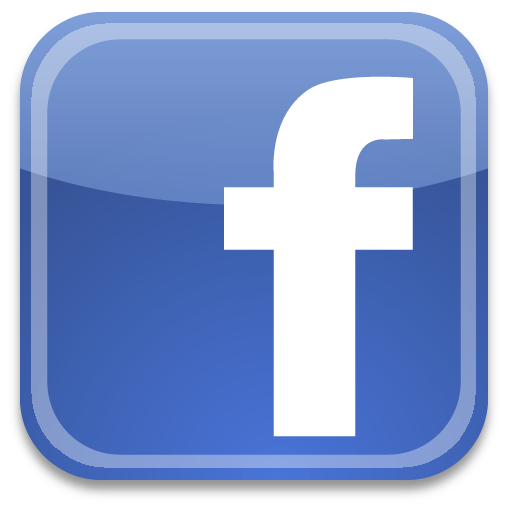 facebook.com/rugbyworldcup
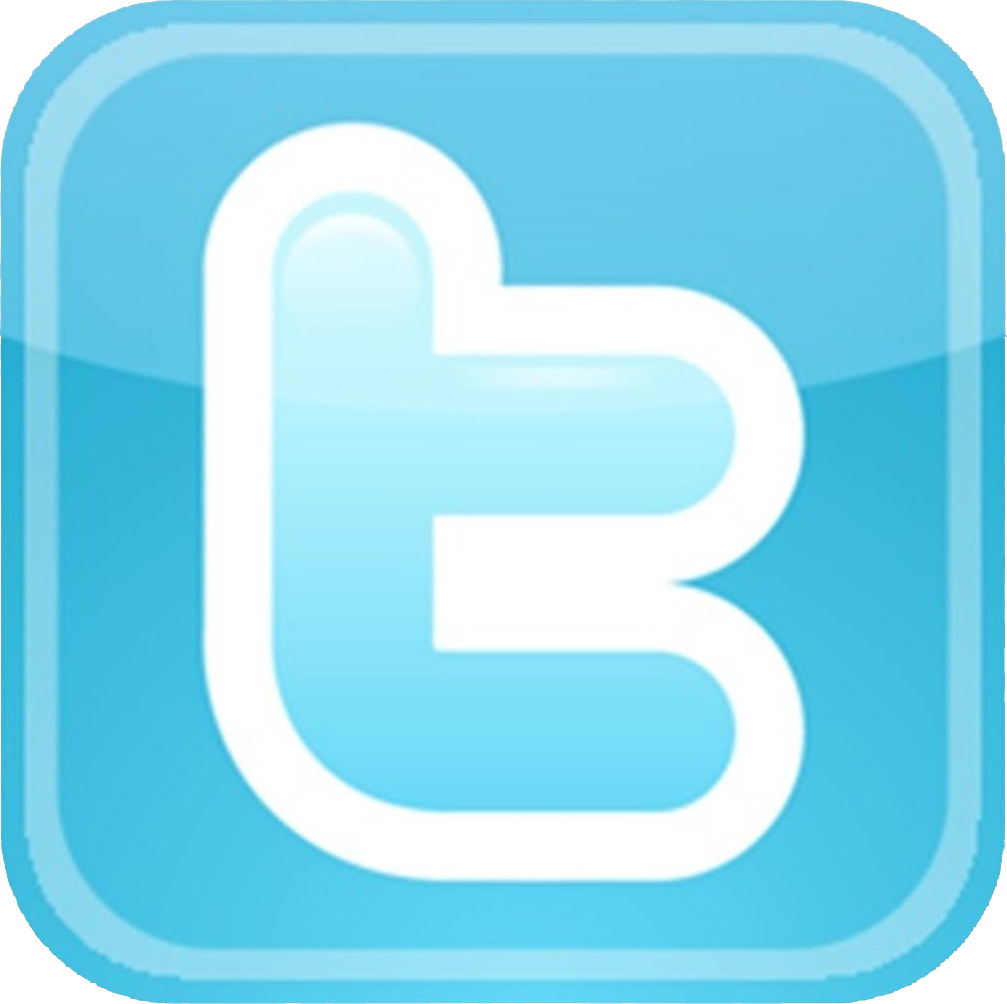 twitter.com/rugbyworldcup
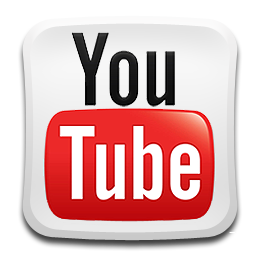 youtube.com/rugbyworldcup
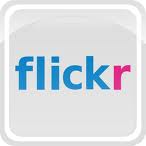 flickr.com/rugbyworldcup
29
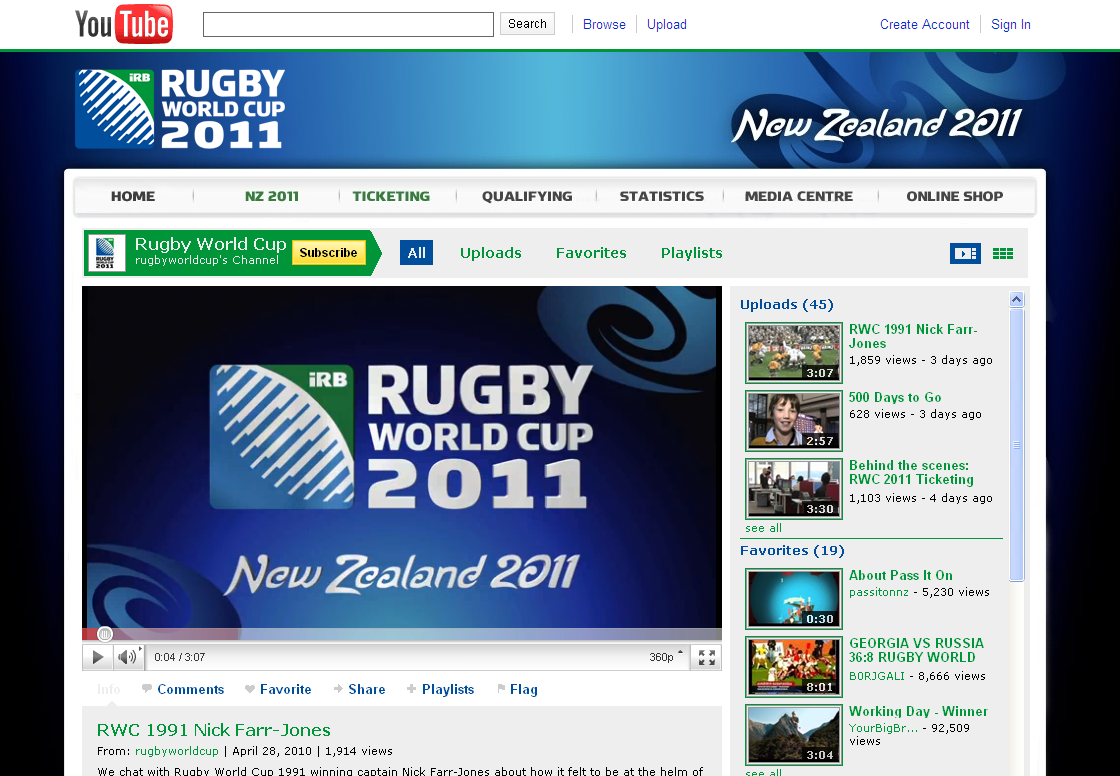 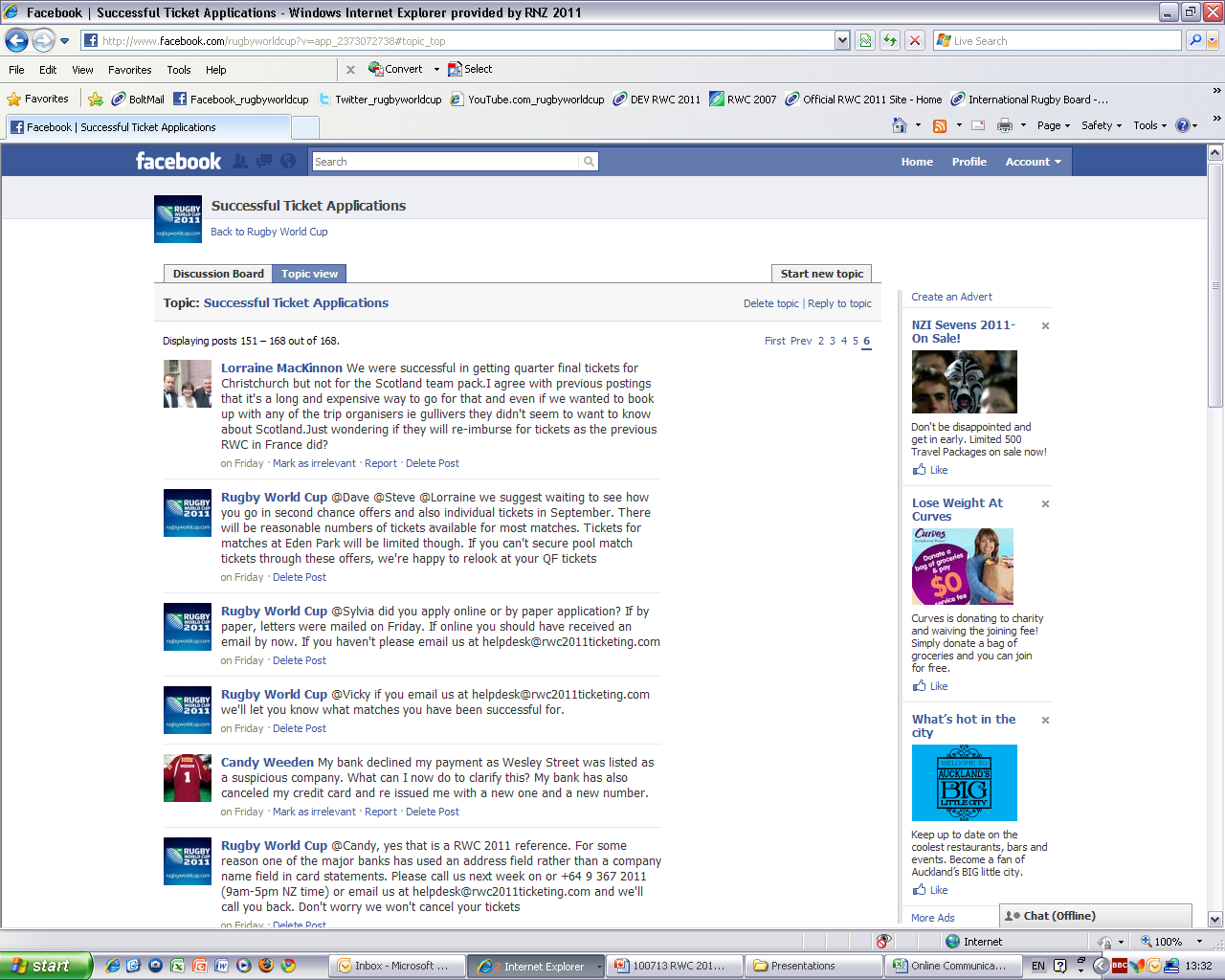 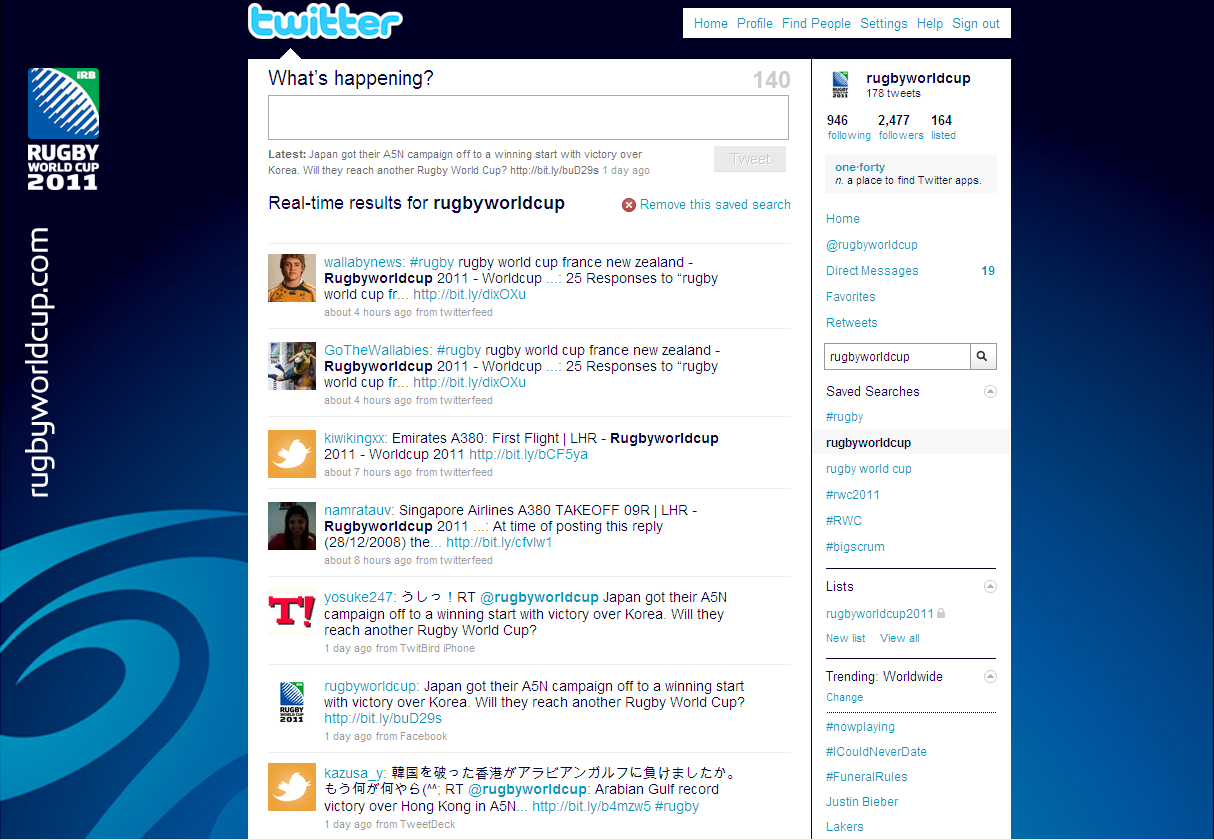